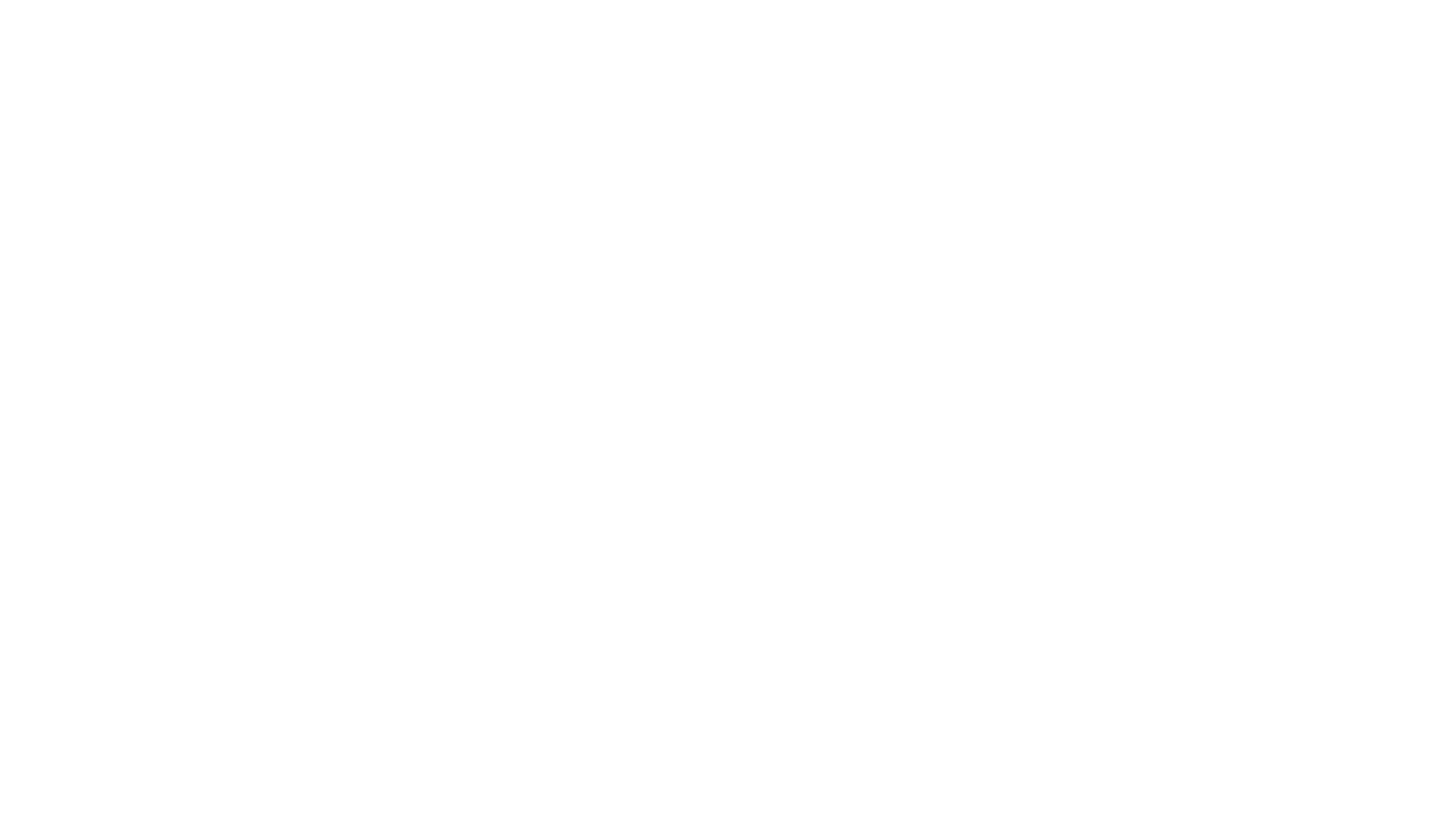 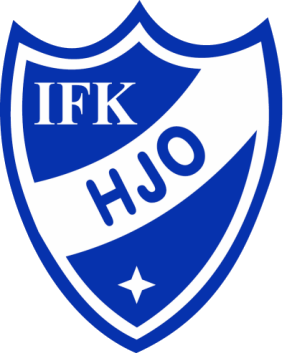 Föräldramöte2022
2022-04-26
Styrelsen och sektioner
Styrelsen: 
Johan Törner (Ordförande) 
Linnea Hultmark (Vice Ordförande) 
Magnus Karlsson (Sekreterare) 
Erica Svensson (Administratör) 
Jhonny Smedberg (Anläggningsansvarig) 
Håkan Karlsson (Fotbollsektionen Senior)

Kassör: Sofia Blixt (Ej styrelsen)
Ungdomssektionen Fotboll 
Malin Jensen Hellmér 
Katarina Blad 
Helena Gericke 
Anders Forslund 
Patrik Andersson
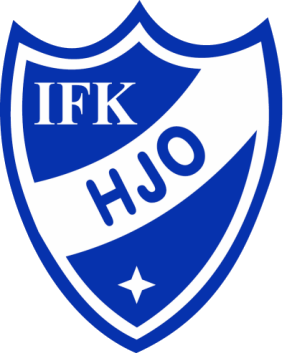 2022-04-26
Kostnad
Aktivitetsavgift
Fotbollskolan och Boll & skoj: 350 kr (medlemsavgift inkluderad)
5-5 spel 300kr 
7-7 spel 700kr 
9-9 spel 900kr 
11-11 spel 1100kr 

Medlemsavgift 250 kr (en avgift oavsett antal sporter) 
Faktura kommer via laget.se
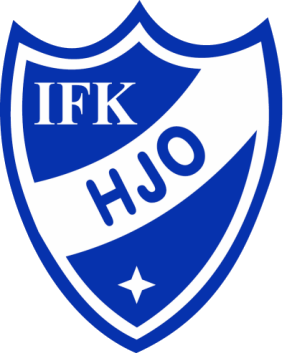 2022-04-26
Träningstider
Måndagar & Onsdagar 17:30 – 19:00
Cup & Serier
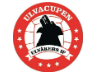 Ulvacupen 17-19 juni
Just nu ett lag anmält – Men jag tror att laget skulle må bra av att vara 2 lag anmälda med tanke på att laget är väldigt träningsvilligt. MEN jag klarar inte av att lösa 2 lag själv. 
Ett lag anmält till seriespel, merparten av matchtiden kommer att vara söndagar.

Bortamatcher, vi brukar ha många föräldrar som kör till matcher. Hur vill ni göra i år, som förra året eller skall vi göra ett körschema?
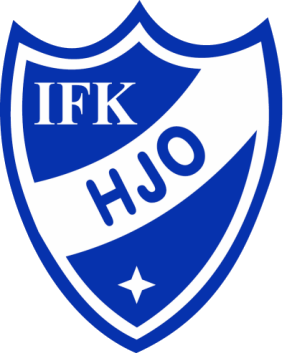 2022-04-26
Vi behöver hjälp!
Jag och Erik trivs kanon bra med gänget, är en fantastisk grupp att jobba med men vi är behov av fler personer runtomkring laget! 
Patrik fick nytt jobb under pandemin vilket skulle inneburit en del resor, då nu reserestrektioner hävts så kommer det att intensifieras vilket kommer påverka laget. Erik är dessutom skadad/sjukskriven pga ryggproblem vilket också ställer till det för oss. Men oavsett så är det svårt att bedriva träning varje vecka med en tränare - Därför ber vi om er hjälp!
Vi har dessutom en stor och träningsvillig grupp vilket egentligen skulle må bra av 2 lag i seriespel vilket vi dagsläget inte riktigt mäktar med på 2 personer.
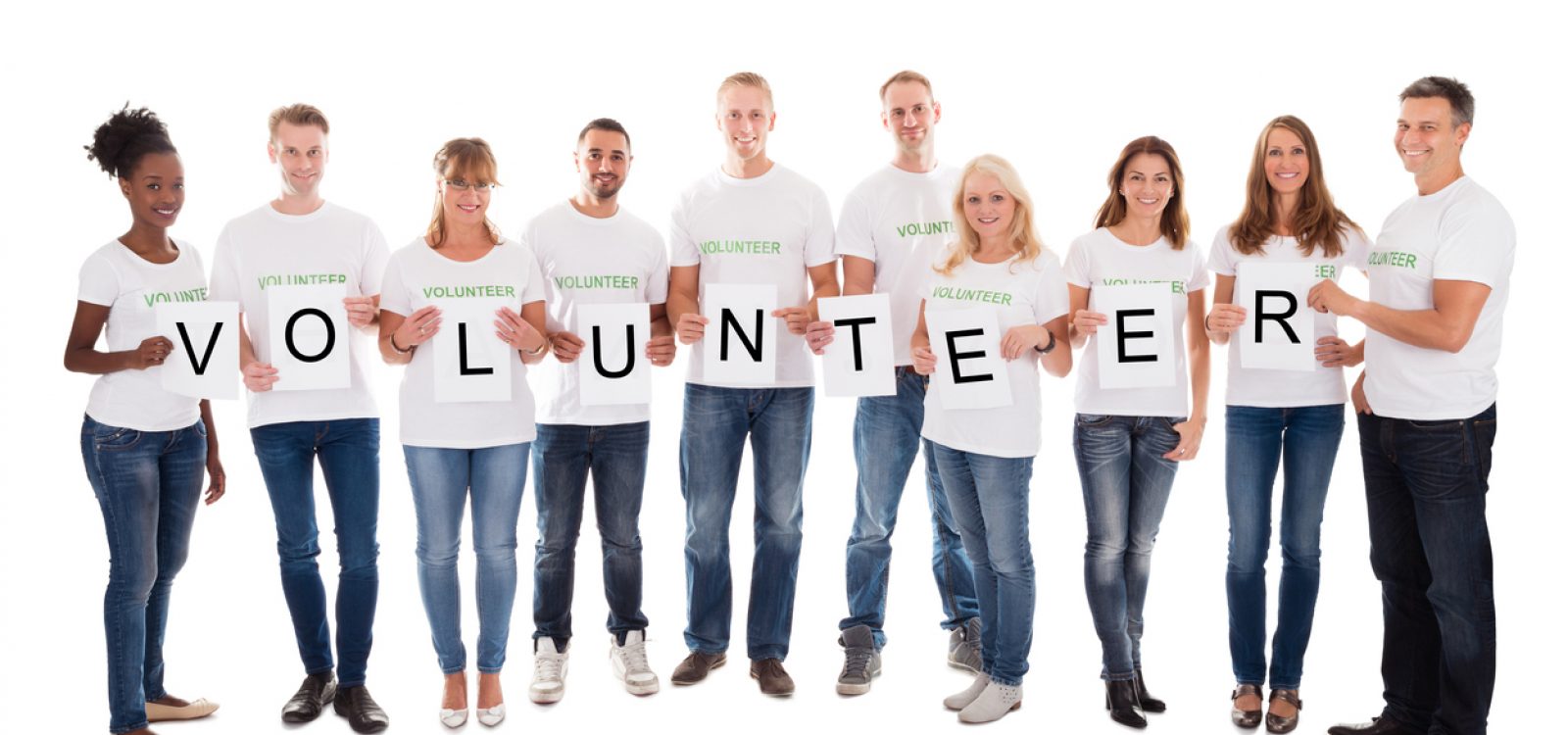 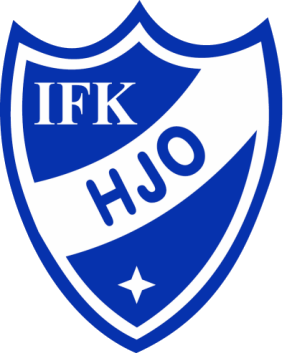 2022-04-26
This Photo by Unknown Author is licensed under CC BY-NC-ND
Roller som vi behöver tillsätta
Hjälpledare/konflyttare – Resurser att hjälpa till på träningar och matcher vid behov. Det är fantastiskt roligt, så snälla tveka inte!
Kioskansvarig- Du är kontaktperson med föreningens kioskansvariga och ser till att det finns en liten kiosk på era matcher. Du ska inte stå i kiosken själv alla tillfällen, utan är den person som exempelvis fixar ett schema där föräldrarna hjälps åt.
Ungdomssektionsrepresentant- Du representerar ditt lag på ungdomssektionens möten. Mötena sker mer frekvent i början av säsongen sedan inte lika ofta. Mötena sker i snitt 1 gång i månaden.
Laguppdragsansvarig - Du är kontaktperson gentemot föreningens kontaktperson och koordinerar hur laget skall genomföra sitt laguppdrag. T.ex. stäm av med vad som skall utföras och när, göra ett schema.  
Städa efter Grönköpings marknad 26/5. 
Föreningsuppdrag Slöjdmässan 8-10 juli-22
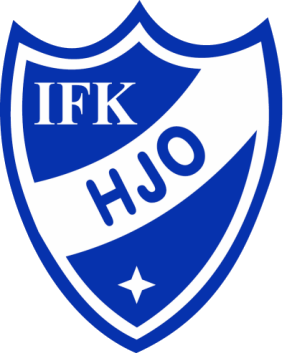 2022-04-26
Föreningsuppdrag
Helgen 8-10 juli-22 är det åter dags för Slöjdmässa i Hjo. IFK Hjo är parkeringsvärdar på Industriområdet under mässdagarna, detta är en viktig inkomstkälla för föreningen då vi får nästan 30.000:- för uppdraget. Uppdraget är ett föreningsuppdrag vilket innebär att hela föreningen måste hjälpa till att bemanna passen som parkeringsvärdar.
Det behövs en kontaktperson från respektive lag, kan vara ledare, förälder eller annan vuxen kring laget. Kontaktpersonen kommer bli kontaktad av Magnus Karlsson. Uppdraget är att vara kontaktyta mot respektive lag kring uppdraget.Kort kan sägas att 10-15 vuxna personer behövs per dag för att vi ska klara uppdraget. Uppgiften är att visa besökare till parkeringsplatser som iordningställts på Industriområdet. Erfarenhetsmässigt är tiden på plats varje dag ca 09:00-13:00. Övrig information om uppdraget kommer lämnas via kontaktpersonerna under hand.
Anmäl kontaktpersoner till mig via mail, så ser jag till att de får information att dela med sig ut i respektive lag under hand.
Har ni frågor är det bara att ringa eller maila.  Magnus Karlsson, IFK Hjo Styrelse/ ansvarig för Slöjdmässan
ka.magnus@telia.com
076-130 11 00
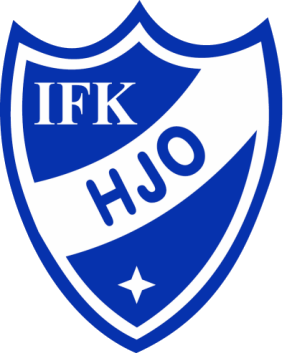 2022-04-26
BLÅ TRÅDEN – IFK Hjo´s värdegrund
https://www.laget.se/IFKHjo/Page/385388
Finns uppdelad i 3 delar för Spelare, Ledare och Föräldrar.
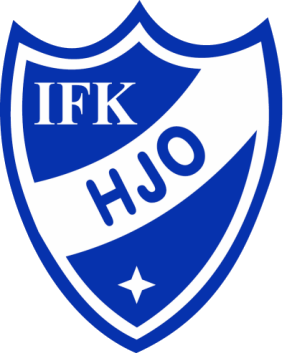 2022-04-26
Övriga frågor?
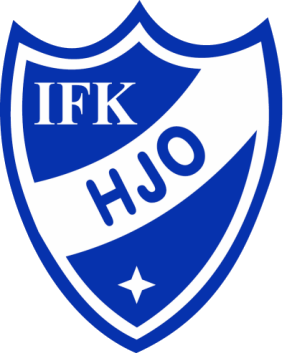 2022-04-26
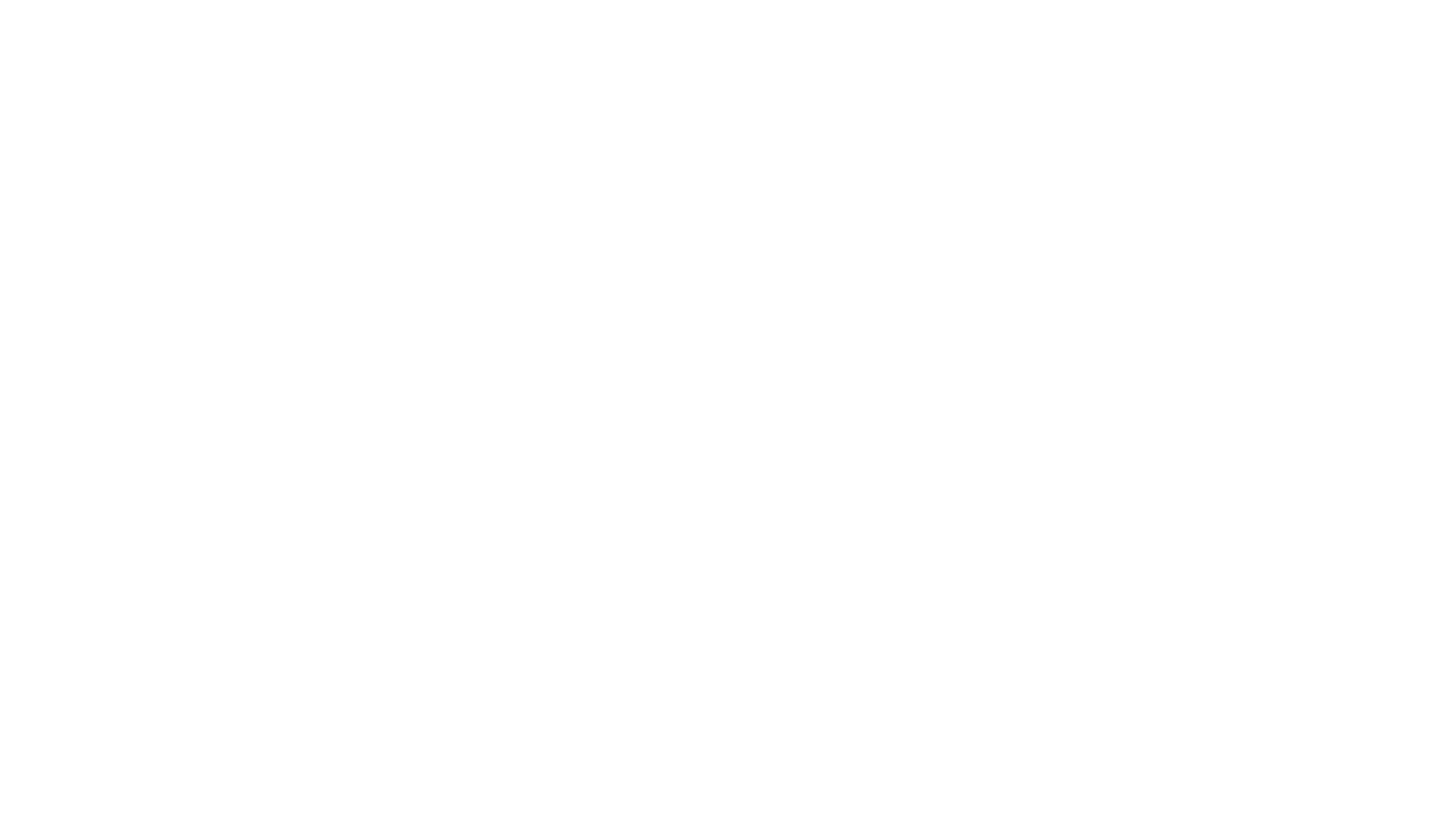 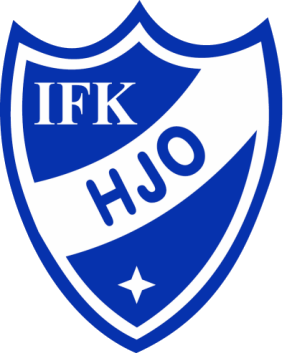 TACK!
2021-11-26